Advanced Analysis of Algorithms
Dr. Qaiser Abbas
Department of Computer Science & IT, 
University of Sargodha, Sargodha, 40100, Pakistan
qaiser.abbas@uos.edu.pk
28/11/2014
1
Amortized analysis
Amortized analysis is used for algorithms where an occasional operation is very slow, but most of the other operations are faster. 
In Amortized Analysis, we analyze a sequence of operations and guarantee a worst case average time which is lower than the worst case time of a particular expensive operation.
The example data structures whose operations are analyzed using Amortized Analysis are Hash Tables, Disjoint Sets and Splay Trees.
28/11/2014
2
Amortized Analysis
Let us consider an example of a simple hash table insertions. 
How do we decide table size? 
There is a trade-off between space and time, if we make hash-table size big, search time becomes fast, but space required becomes high.
28/11/2014
3
Amortized Analysis
The solution to this trade-off problem is to use Dynamic Table (or Arrays). The idea is to increase the size of table whenever it becomes full. Following are the steps to follow when table becomes full.
Allocate memory for a larger table of size, typically twice the old table.
Copy the contents of old table to new table.
Free the old table.
If the table has space available, we simply insert new item in available space.
28/11/2014
4
Amortized Analysis
28/11/2014
5
Amortized Analysis
What is the time complexity of n insertions using the previous scheme?
If we use simple analysis, the worst case cost of an insertion is O(n). Therefore, worst case cost of n inserts is n * O(n) which is O(n2). This analysis gives an upper bound, but not a tight upper bound for n insertions as all insertions don’t take Θ(n) time.
28/11/2014
6
Amortized Analysis
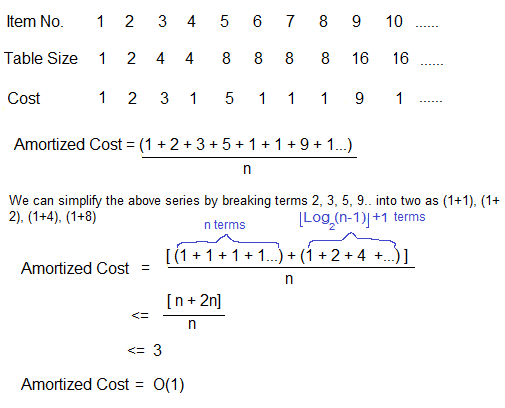 So using Amortized Analysis, we could prove that the Dynamic Table scheme has O(1) insertion time which is a great result used in hashing. Also, the concept of dynamic table is used in vectors in C++, ArrayList in Java.
28/11/2014
7
Amortized Analysis
Following are few important notes.
Amortized cost of a sequence of operations can be seen as expenses of a salaried person. The average monthly expense of the person is less than or equal to the salary, but the person can spend more money in a particular month by buying a car or something. In other months, he or she saves money for the expensive month.
Amortized Analysis done for Dynamic Array example is called Aggregate Method. There are two more powerful ways to do Amortized analysis called Accounting Method and Potential Method. We will discuss it on next slides.
28/11/2014
8
Amortized Analysis
The amortized analysis doesn’t involve probability.
There is also another different notion of average case running time where algorithms use randomization to make them faster and expected running time is faster than the worst case running time. 
These algorithms are analyzed using Randomized Analysis. Examples of these algorithms are Randomized Quick Sort, Quick Select and Hashing. We will look over it later on.
28/11/2014
9
Amortized Analysis
There are three main techniques used for amortized analysis:
The aggregate method, where the total running time for a sequence of operations is analyzed.
The accounting (or banker's) method, where we impose an extra charge on inexpensive operations and use it to pay for expensive operations later on.
The potential (or physicist's) method, in which we derive a potential function characterizing the amount of extra work we can do in each step. This potential either increases or decreases with each successive operation, but cannot be negative.
28/11/2014
10
Amortized Analysis
Accounting (Banker's) Method
The aggregate method directly seeks a bound on the overall running time of a sequence of operations. 
In contrast, the accounting method seeks to find a payment of a number of extra time units charged to each individual operation such that the sum of the payments is an upper bound on the total actual cost. 
Intuitively, one can think of maintaining a bank account. Low-cost operations are charged a little bit more than their true cost, and the surplus is deposited into the bank account for later use.
28/11/2014
11
Accounting (Banker’s) Method
High-cost operations can then be charged less than their true cost, and the deficit is paid for by the savings in the bank account. 
In that way we spread the cost of high-cost operations over the entire sequence. 
The charges to each operation must be set large enough that the balance in the bank account always remains positive, but small enough that no one operation is charged significantly more than its actual cost.
28/11/2014
12
Accounting (Banker’s) Method
We emphasize that the extra time charged to an operation does not mean that the operation really takes that much time. It is just a method of accounting that makes the analysis easier.
If we let c'i be the charge for the i-th operation and ci be the true cost, then we would like 
Σ1≤i≤n ci ≤ Σ1≤i≤n c'i
for all n, which says that the amortized time Σ1≤i≤n c'i for that sequence of n operations is a bound on the true time Σ1≤i≤n ci.
28/11/2014
13
Accounting (Banker’s) Method
Back to the example of the extensible array. Say it costs 1 unit to insert an element and 1 unit to move it when the table is doubled. 
Clearly a charge of 1 unit per insertion is not enough, because there is nothing left over to pay for the moving. A charge of 2 units per insertion again is not enough, but a charge of 3 appears to be:
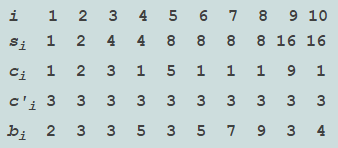 28/11/2014
14
Accounting (Banker’s) Method
where bi is the balance after the i-th insertion.
In fact, this is enough in general. Let m refer to the m-th element inserted. The three units charged to m are spent as follows:
One unit is used to insert m immediately into the table.
One unit is used to move m the first time the table is grown after m is inserted.
One unit is donated to element m − 2k, where 2k is the largest power of 2 not exceeding m, and is used to move that element the first time the table is grown after m is inserted.
28/11/2014
15
Accounting (Banker’s) Method
Now whenever an element is moved, the move is already paid for. 
The first time an element is moved, it is paid for by one of its own time units that was charged to it when it was inserted; 
and all subsequent moves are paid for by donations from elements inserted later. 
In fact, we can do slightly better, by charging just 1 for the first insertion and then 3 for each insertion after that, because for the first insertion there are no elements to copy. This will yield a zero balance after the first insertion and then a positive one thereafter.
28/11/2014
16
Potential (Physicist's) Method
Suppose we can define a potential function Φ (read "Phi") on states of a data structure with the following properties:
Φ(h0) = 0, where h0 is the initial state of the data structure.
Φ(ht) ≥ 0 for all states ht of the data structure occurring during the course of the computation.
28/11/2014
17
Potential (Physicist's) Method
Intuitively, the potential function will keep track of the precharged time at any point in the computation. 
It measures how much saved-up time is available to pay for expensive operations. 
It is analogous to the bank balance in the banker's method. But interestingly, it depends only on the current state of the data structure, irrespective of the history of the computation that got it into that state.
28/11/2014
18
Potential (Physicist's) Method
We then define the amortized time of an operation as 
c + Φ(h') − Φ(h),
where c is the actual cost of the operation and h and h' are the states of the data structure before and after the operation, respectively. 
Thus the amortized time is the actual time plus the change in potential. 
Ideally, Φ should be defined so that the amortized time of each operation is small. Thus the change in potential should be positive for low-cost operations and negative for high-cost operations.
28/11/2014
19
Potential (Physicist's) Method
Now consider a sequence of n operations taking actual times c0, c1, c2, ..., cn−1 and producing data structures h1, h2, ..., hn starting from h0. 
The total amortized time is the sum of the individual amortized times:
(c0 + Φ(h1) − Φ(h0)) + (c1 + Φ(h2) − Φ(h1)) + ... + (cn−1 + Φ(hn) − Φ(hn−1))= c0 + c1 + ... + cn−1 + Φ(hn) − Φ(h0)= c0 + c1 + ... + cn−1 + Φ(hn)
Therefore the amortized time for a sequence of operations overestimates of the actual time by Φ(hn), which by assumption is always positive. 
Thus the total amortized time is always an upper bound on the actual time.
28/11/2014
20
Potential (Physicist's) Method
For dynamically resizable arrays with resizing by doubling, we can use the potential function
Φ(h) = 2n − m
where n is the current number of elements and m is the current length of the array. 
If we start with an array of length 0 and allocate an array of length 1 when the first element is added, and thereafter double the array size whenever we need more space, we have Φ(h0) = 0 and Φ(ht) ≥ 0 for all t. 
The latter inequality holds because the number of elements is always at least half the size of the array.
28/11/2014
21
Potential (Physicist's) Method
Now we would like to show that adding an element takes amortized constant time. There are two cases.
If n < m, then the actual cost is 1, n increases by 1, and m does not change.  The table does not expand and suppose that ni=numi and mi=sizei. 
If n = m, then the array is doubled, so the actual time is n + 1. The table expands and suppose that ni=numi and mi=sizei.
In both cases, the amortized time is O(1).
The key to amortized analysis with the physicist's method is to define the right potential function.
28/11/2014
22
Potential (Physicist's) Method
28/11/2014
23
Potential (Physicist's) Method
The potential function needs to save up enough time to be used later when it is needed. But it cannot save so much time that it causes the amortized time of the current operation to be too high.
The algorithms for dynamic tables are not mentioned in this lecture due to simplicity.
Read it yourself.
28/11/2014
24
Assignment 1
Write a program for the Huffman coding problem along with a supposition that the given heap is not sorted. Submit the print of the solution along with the screen shots in the next class.
28/11/2014
25